THE DIAMOND ALKALI NRDAR CASE
 
HARBOR HERONS MEETING UPDATE  
 

JANUARY 13, 2011





Tim Kubiak			
New Jersey Field Office			
U.S. Fish & Wildlife Service 		
Pleasantville, New Jersey 		
tim_kubiak@fws.gov
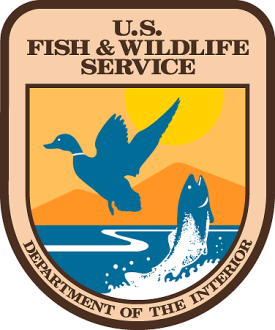 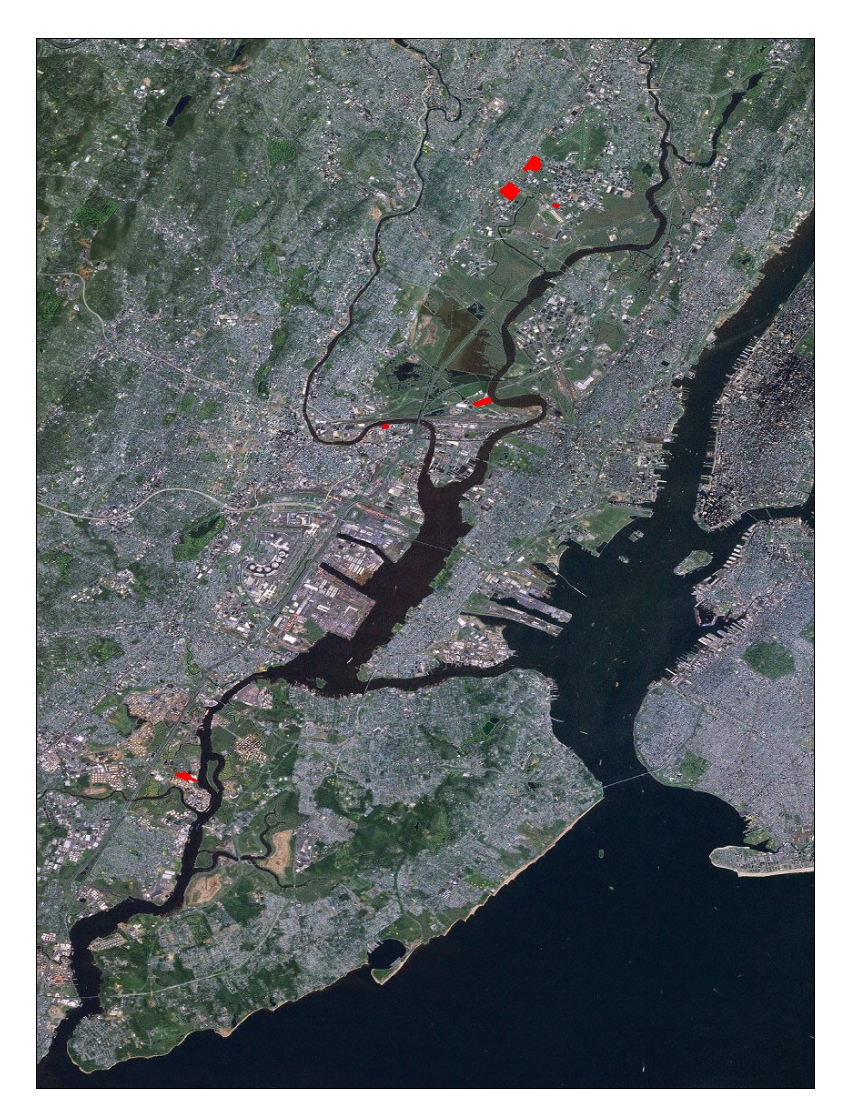 Current Berrys Creek Watershed 
Study Area
Current Diamond Alkali
         Study Area
Hackensack River
Passaic River
Meadowlands
Current 
Hudson River 
Study Area
Standard 
Chlorine 
Site
Diamond Alkali 
Plant Site
Newark Bay
Liberty and Ellis 
Islands
Kill Van Kull
Shooter’s Island
Arthur Kill
LCP/GAF 
Site
Prall’s Island
Isle of Meadows
Hoffman / Swinburne 
Islands
Gateway NRA
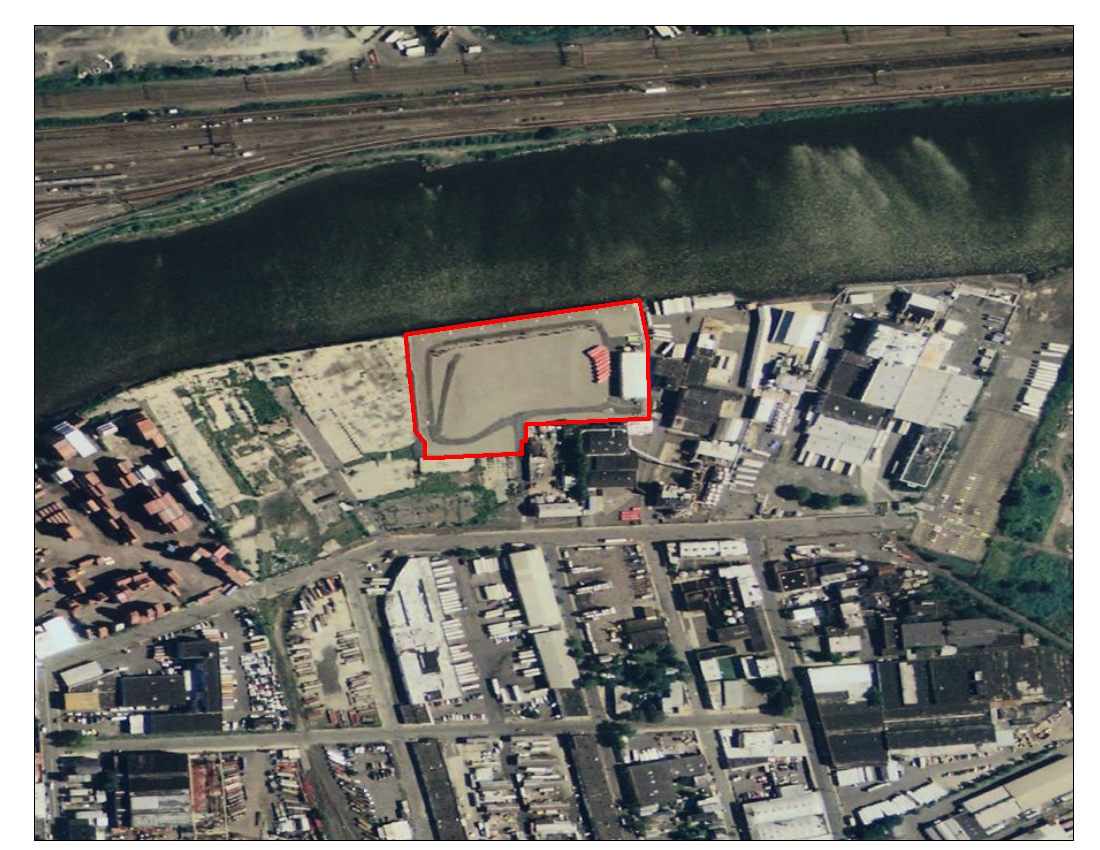 Diamond Alkali Plant Site
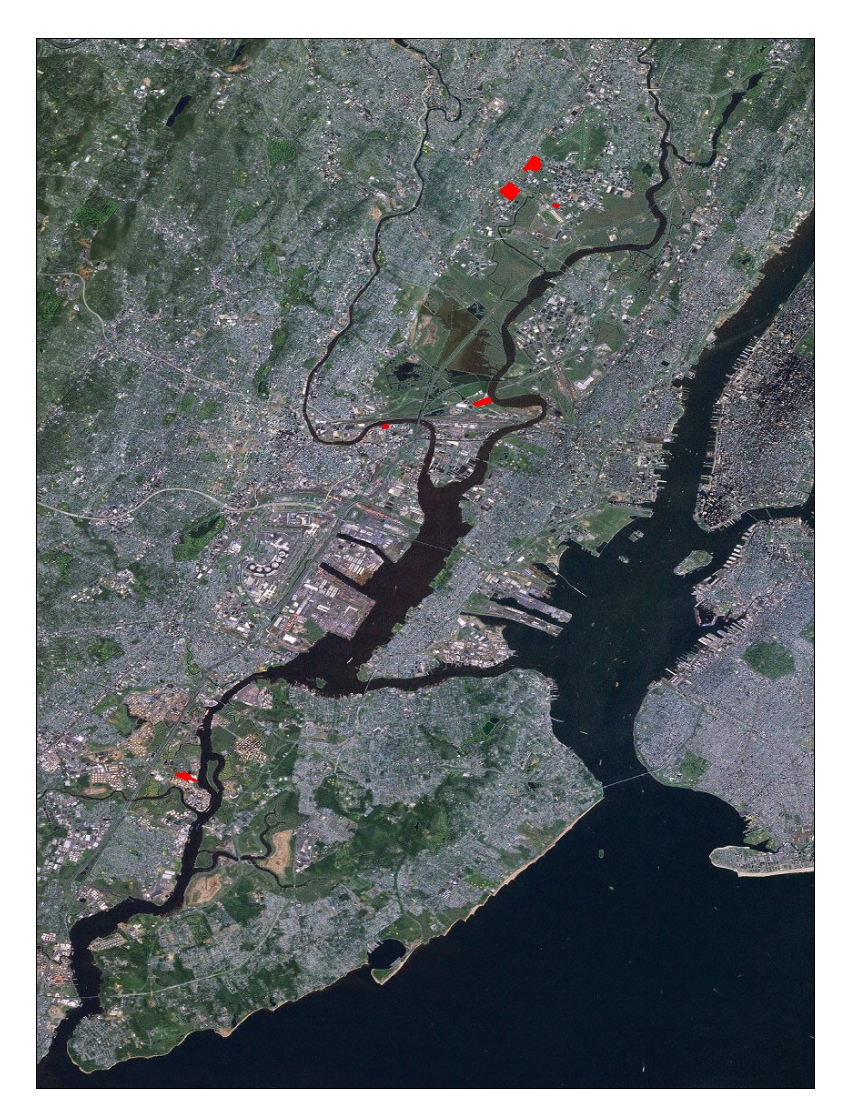